Interactive web-based learning of corpus-generated phrases
Corpus-driven Engineering English Materials
CEEM
Dougal Graham – dougal.gra@kmutt.ac.th
Chris Osment – christopher.osm@kmutt.ac.th
Presentation Download: http://crs2.kmutt.ac.th/ceem/asiacall2013
Quiz
Which phrase would you choose to teach to university Engineering students?

to figure out
is defined as a
a bipartite graph
take a look at
[Speaker Notes: Spoken (not useful for reading)
Yes! Very common, used with many different technical terms
A technical term, will be taught by the engineering teacher
Same as 1]
What was the motivation for this project?
Two factors:	

Students ability to read far below requirements

Teachers’ choices often didn’t reflect students’ needs
“They can’t even read the exam questions”
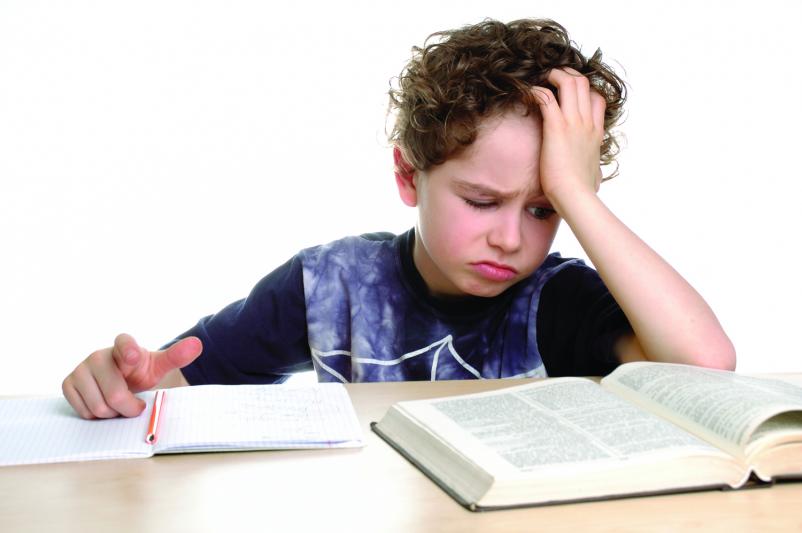 Student reading level low (Ward, 2009)

Needed to know what words and Multi-Word Units (MWU) students encounter (Nation, 2001)

Needed to expose students to words multiple times (Tinkham, 1993; Stahl, S., & Fairbanks, M., 1986)
[Speaker Notes: Student reading level low (Ward, 2009)

Needed to know what words and Multi-Word Units (MWU) students encounter (Nation, 2001)

Needed to expose students to words multiple times (Tinkham, 1993; Stahl, S., & Fairbanks, M., 1986)]
“Lilliputian”
Teachers choose words they like
A teacher cannot rely solely on their own judgment
Need something more objective
Students’ needs not addressed
What to do?

Make a corpus
What about the AWL, etc…?
AWL: limited science coverage; no engineering
Ward’s Basic Engineering List:chemical, civil, electrical, industrial, mechanical
No phrases or collocations
What about the Academic Formulas List?
Covers many subject areas:Humanities, Arts, Social Sciences, Medicine
Speaking and listening
Written engineering: less than 10% of word count
CEEM Principles
Lexical-grammatical approach

Form, meaning and usage

Multi-word units

Phrases are based on most common words
CEEM Principles
Flexibility and variety
Encourages noticing (induction)
Develops automaticity
Incorporates game like uses suitable for mobile devices and repeated use
CEEM Objectives
Get students using it repeatedly
Resource for teachers 
Potential resource for researchers (we hope)
Ongoing work
Encourages contributions from others
The Website
CEEM is available at:http://crs2.kmutt.ac.th/ceem

If you have a mobile device… play along
Activities Type 1 - Fun
Sight words (Word Automaticity)

 Hangman (Recognition of MWUs)

 Repeated exposure, active, scored
Activity Type 2 - Challenge
Automated Interactive Online DDL
 Spontaneous generation of exercises
 Scaffolding
 Induction
 Explicit support
 Form, meaning, usage
Future Plans
Introductory exercises + Readings
 More exercises for more phrases and words
 Address multiple forms
 IT/Science focused materials
 Graphics & Animations
 User accounts with tracked scoring and statistics
Conclusion
Supplementary
 Website works in concert with
 Paper-based materials
 Teacher support
More words and phrases coming throughout 2014
 Please try it and give feedback
[Speaker Notes: Can be used at home to supplement teacher’s instruction
Can be used in class to review/re-inforce]
References
Carrell, P., & Grabe, W. (2002). Reading. In An Introduction to Applied Linguistics (pp. 233-250). New York: Hodder Arnold.
Coxhead, A. (2013, 10 25). The Academic Word List. Retrieved from School of Applied Linguistics and Language Studies, Victoria University of Wellington: http://www.victoria.ac.nz/lals/resources/academicwordlist/information/corpus
Craik, F., & E., T. (1975). Depth of processing and the retention of words in episodic memory. Journal of Experimental Psychology, 268-294.
Cross, D., 1997. A Practical Handbook of Language Teaching. Long, Cassell.
Nation, I. (2001). Learning Vocabulary in Another Language. Cambridge: Cambridge University Press.
O’Keeffe, A., McCarthy, M., & Carter, R. (2007). From Corpus to Classroom, Language Use and Language Teaching. United Kingdom: Cambridge University Press.
Simpson-Vlach, R., & Ellis, N. C. (2010). An Academic Formulas List: New Methods in Phraseology Research. Applied Linguistics, 487-512.
Stahl, S., & Fairbanks, M. (1986). The effects of vocabulary instruction: a model-based meta-analysis. Review of Educational Research, 72-110.
Tinkham, T. (1993). The effects of semantic and thematic clustering on the learning of second language vocabulary. System, 371-380.
Todd, R. W. (2001). Induction from self-selected concordances and self-correction. System, 29(1), 91–102. doi: 10.1016/S0346-251X(00)00047-6
Ward, J. (2009). A basic engineering English word list for less proficient foundation engineering undergraduates. English for Specific Purposes, 170-182.